Roberto Tamburello
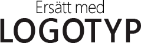 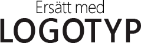 Vice VD
Contoso Pharmaceuticals
1234 First Street, Brunswick, GA 98052
360.555.0150
rtamburello@contoso.com
TEL |
E-POST |
TEL |
E-POST |
WEBB |
www.contoso.com
WEBB |
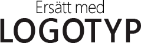 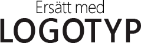 E-POST|
TEL |
TEL |
E-POST |
WEBB |
WEBB |
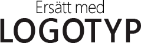 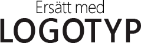 TEL |
TEL |
E-POST |
E-POST |
WEBB |
WEBB |
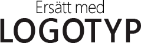 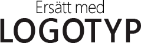 TEL |
E-POST |
TEL |
E-POST |
WEBB |
WEBB |
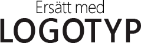 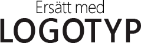 TEL |
TEL |
E-POST |
E-POST |
WEBB |
WEBB |
[Speaker Notes: Om du vill ändra det första exempelvisitkortet ersätter du innehållet med ditt eget. Om du vill ändra logotypen markerar du bilden “ersätt med LOGOTYP” och väljer Ändra bild på fliken Bildverktygsformat. Om du hellre vill börja om från början trycker du på knappen Ny bild på fliken Start för att infoga en ny sida. Nu skriver du din text i de tomma platshållarna och lägger till din logotyp med hjälp av Infoga bild.]